Style  no   -    6-82869
Quality      -   silk tabby
Size           -   100x180cm
Color        -    1.navy white
                       2. taupe sky
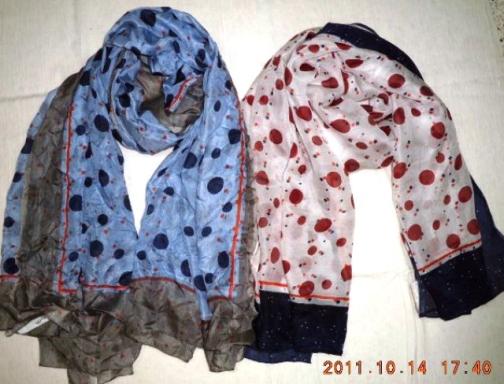 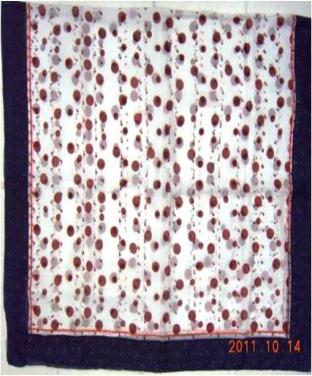 Style no         -     7-17
Quality           -    100%silk
Size                 -    100x100cm
Color               -    1,2,3,4
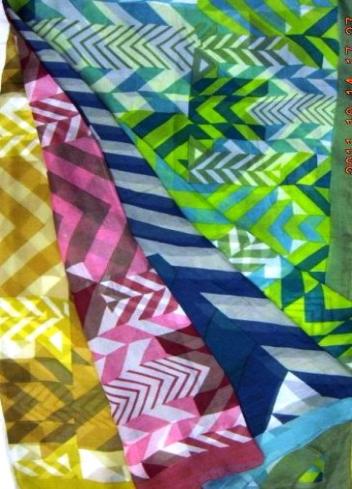 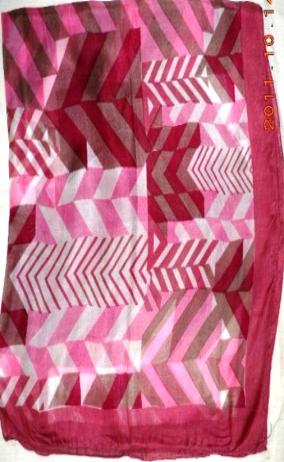 Style no  -7s-1517
Quality    -100%silk
Size           -100x100cm
Color         -1,2,3,4 ,5,6
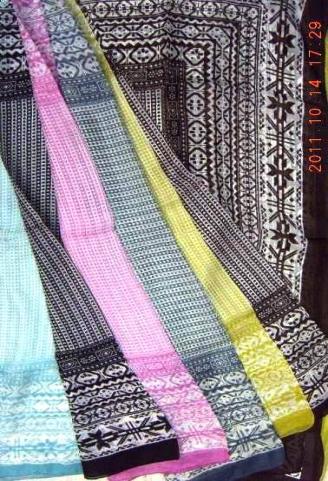 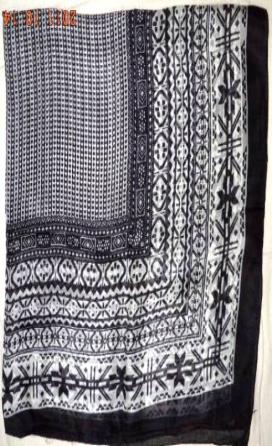 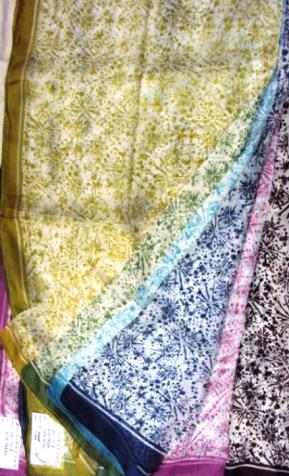 Style no  -7s-1518
Quality    -silk tabby
Size           -100x100cm
Color         -1,2,3,4 ,5,6,7
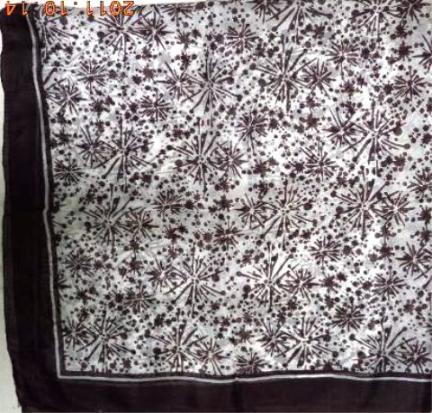 Style no  -7s-1519
Quality    -silk tabby
Size           -100x100cm
Color         -1,2,3,4 ,5
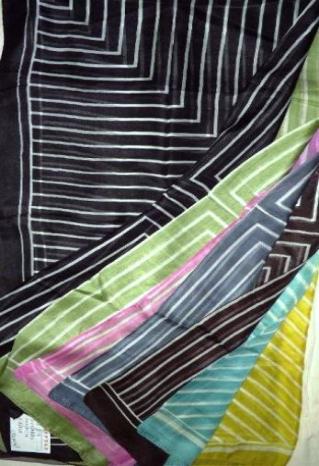 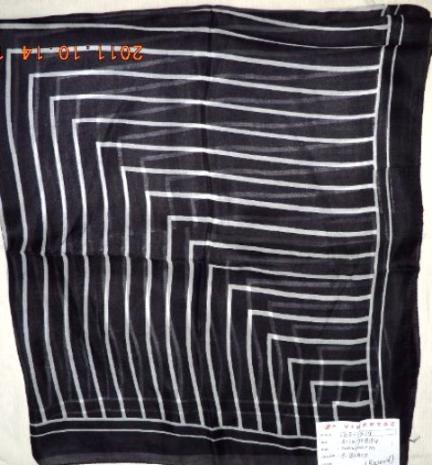 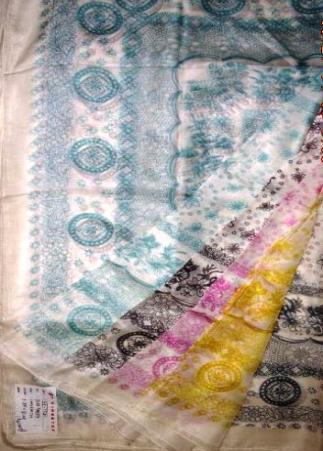 Style no  -7s-1521
Quality    -silk tabby
Size           -100x100cm
Color         -1,2,3,4 ,5
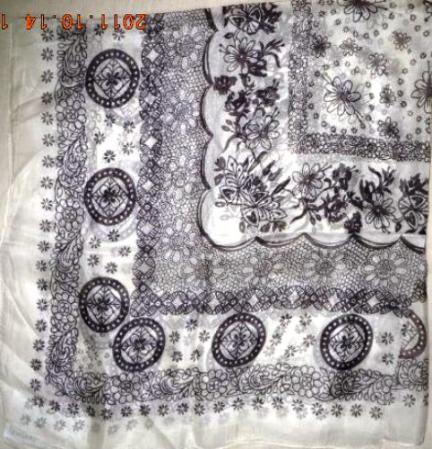 Style no  -7s-1522
Quality    -silk tabby
Size           -100x100cm
Color         -1,2,3,4 ,5,6
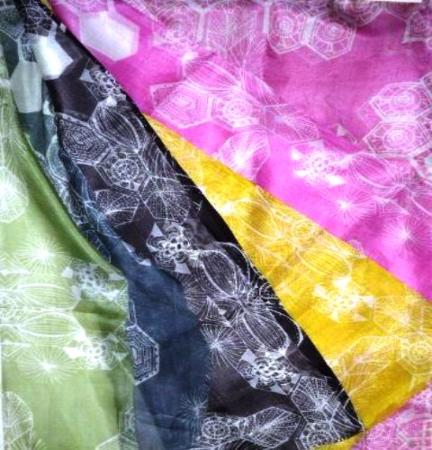 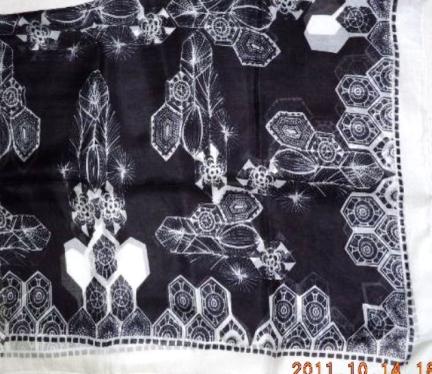 Style no  -7s-1524
Quality    -silk tabby
Size           -100x100cm
Color         -1,2,3,4 ,5,6,7
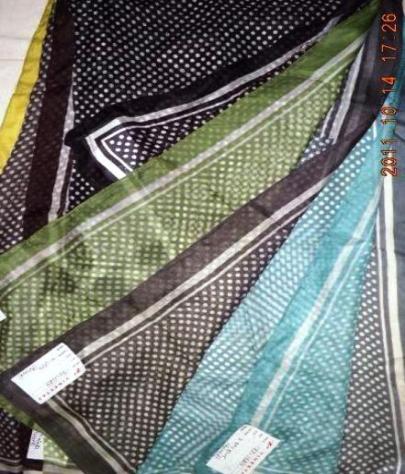 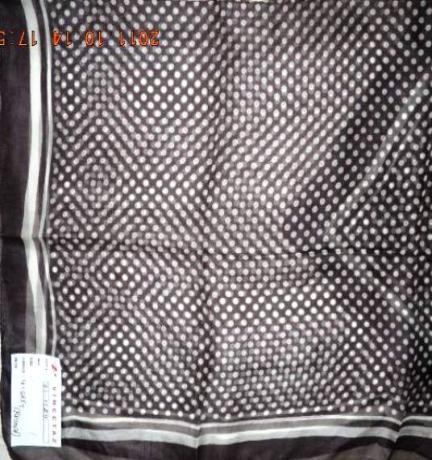 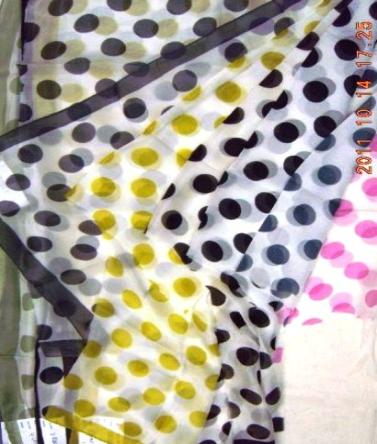 Style no  -7s-1525
Quality    -silk tabby
Size           -100x100cm
Color         -1,2,3,4 ,5,6,7
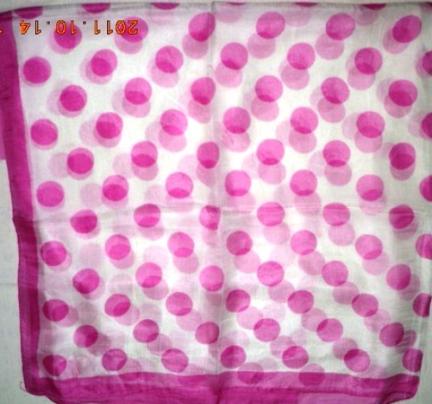 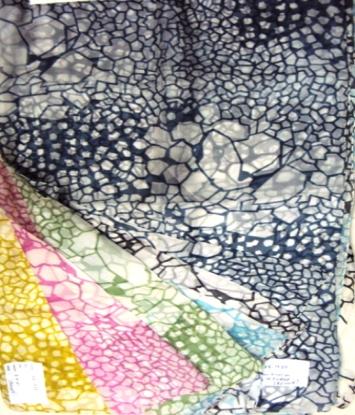 Style no  -7s-1537
Quality    -silk tabby
Size           -100x100cm
Color         -1,2,3,4 ,5,6,7
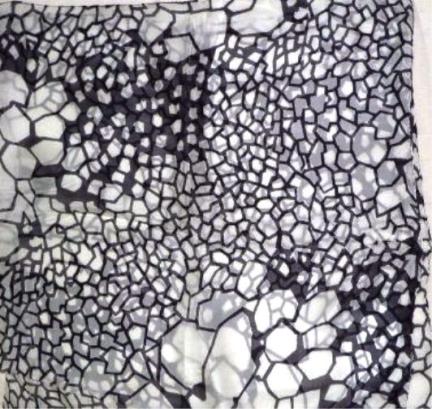 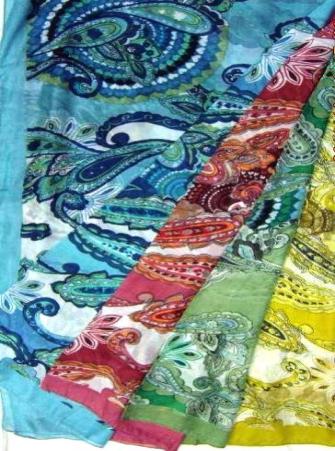 Style no  -10-17
Quality    -silk tabby
Size           -100x100cm
Color         -1,2,3,4
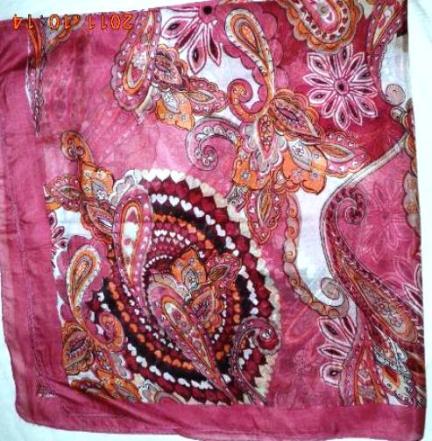 Style no  -13-17
Quality    -silk tabby
Size           -100x100cm
Color         -1,2,3,4
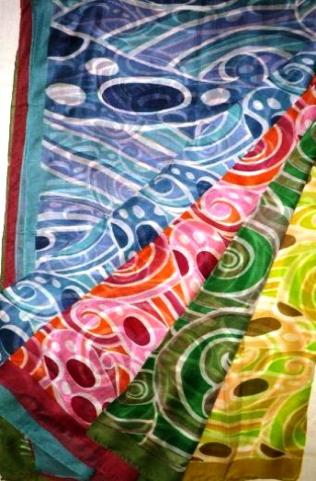 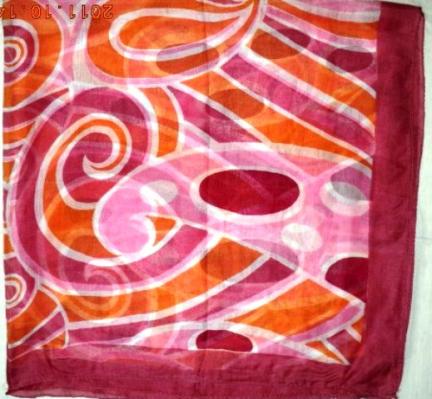 Style no  -14-17
Quality    -silk tabby
Size           -100x100cm
Color         -1,2,3,4
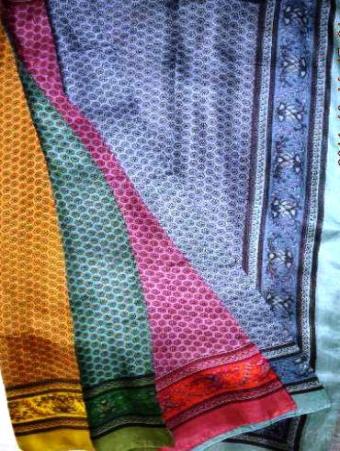 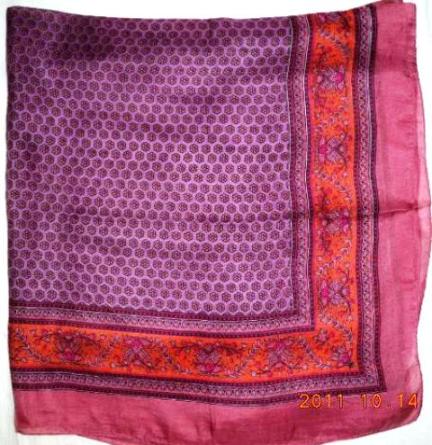 Style no  -0507/222
Quality    -silk tabby
Size           -105x180cm
Color         -green/black
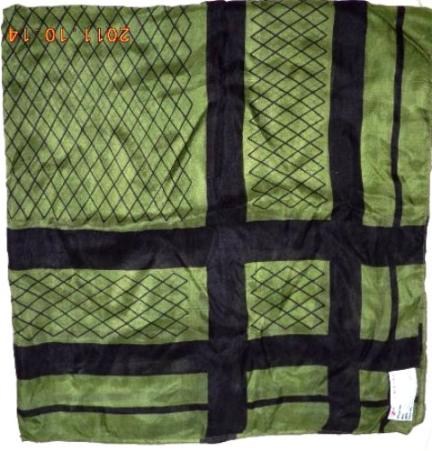 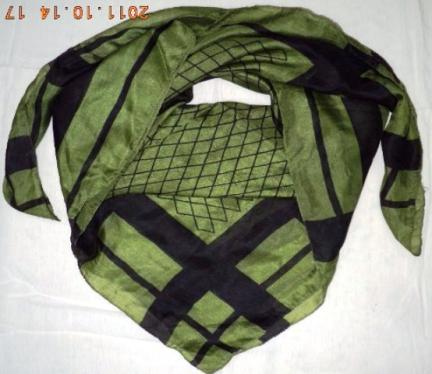 Style no  -0707/1008
Quality    -silk tabby
Size           -50x160cm
Color         -1.blue/grey
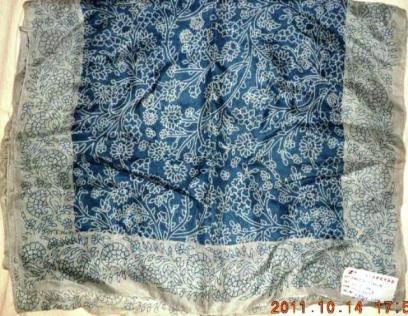 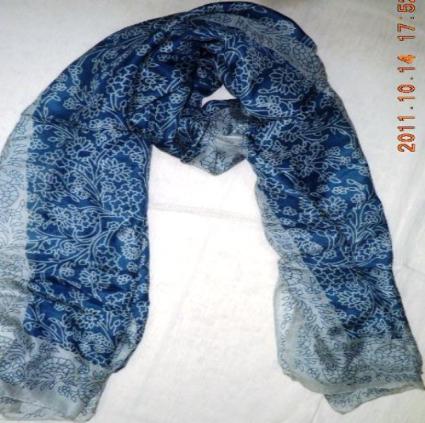 Style no  -2030-sm
Quality    -silk tabby
Size           -50x180cm
Color         -turq/blue
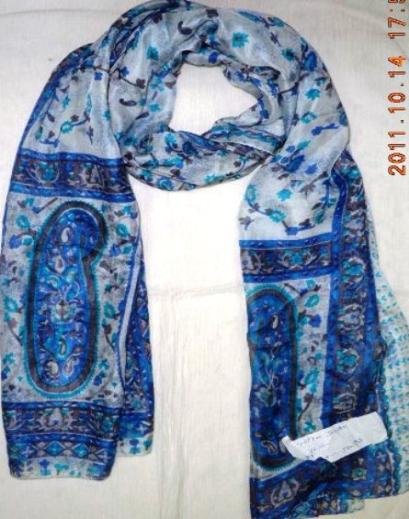 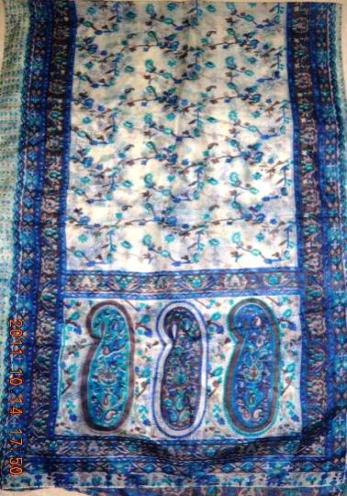 Style no  -s-8-1223
Quality    -silk tabby
Size           -50x180cm+fr.
Color         -1,4
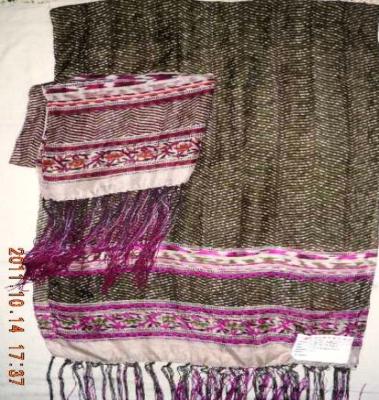 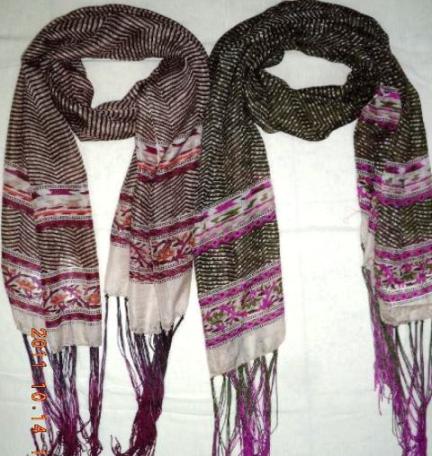 Style no  -19-73716
Quality    -silk tabby
Size           -100x100cm
Color         -1,2,3
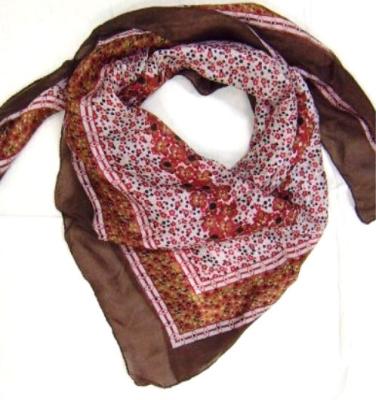 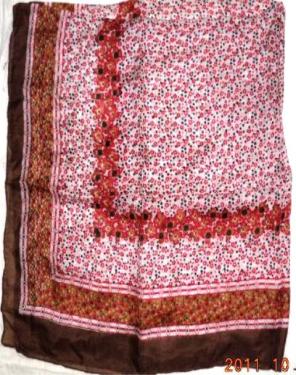 Style no  -         IN-94976
Quality    -         silk tabby
Size           -        50x180cm
Color         -        1,2,3
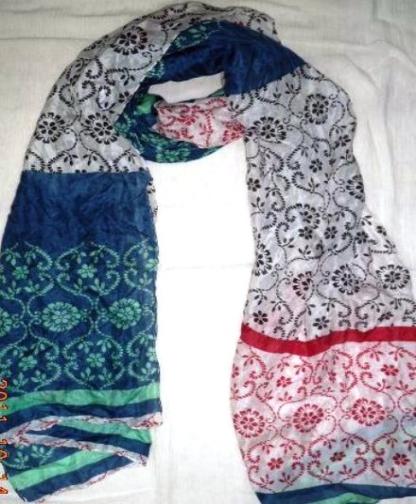 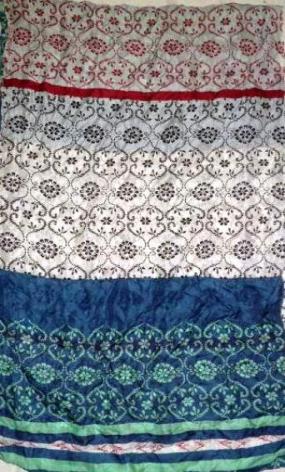 Style no  -S-8-1069
Quality    -silk tabby
Size           -100X100CM
Color         -1
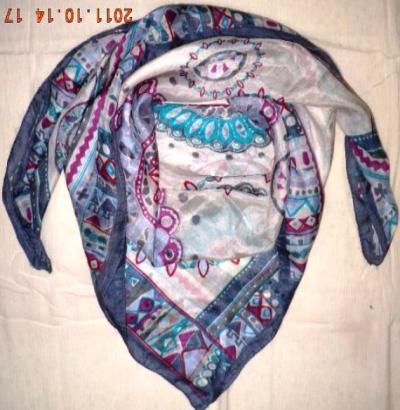 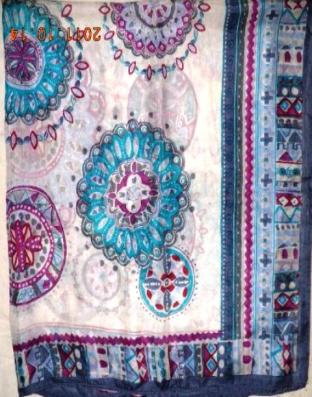 Style no  -     7s-1565
Quality    -     silk tabby
Size           -    50x180cm
Color         -    1,2,,3,4
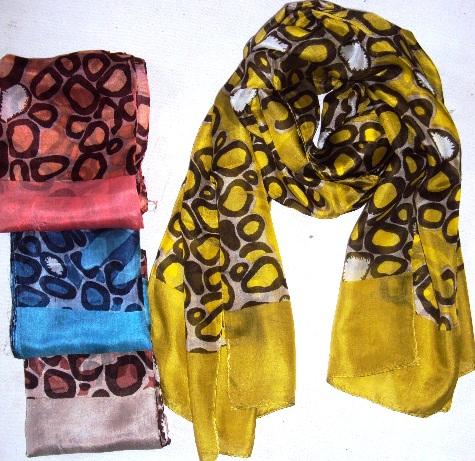 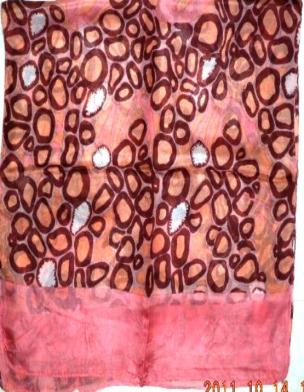 Style no  -     S-1575
Quality    -     silk tabby
Size           -    100x100cm
Color         -    1
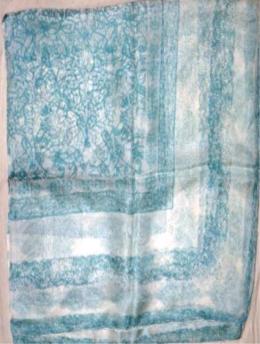 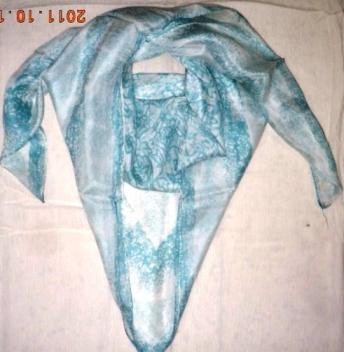 Style no  -     S-1573
Quality    -     silk tabby
Size           -    105x180m
Color         -    1.turq,2
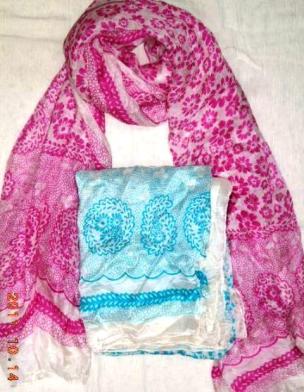 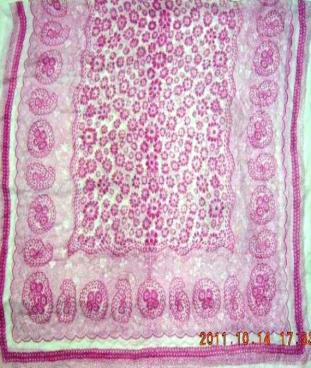 Style no  -     S-1574
Quality    -     silk tabby
Size           -    100x100cm+lace
Color         -    1.navy
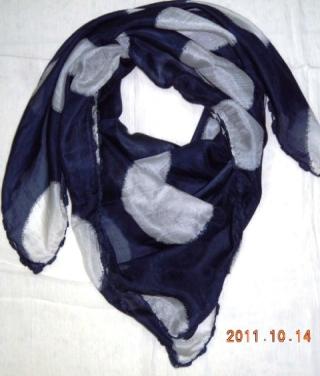 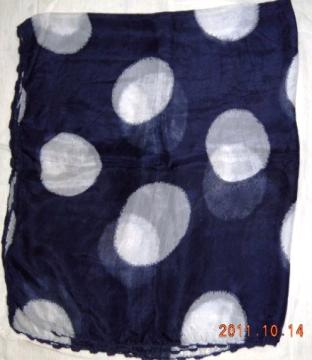 Style no  -     S-1576
Quality    -     silk tabby
Size           -    25x200cm
Color         -    black
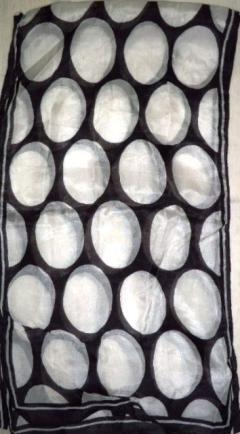 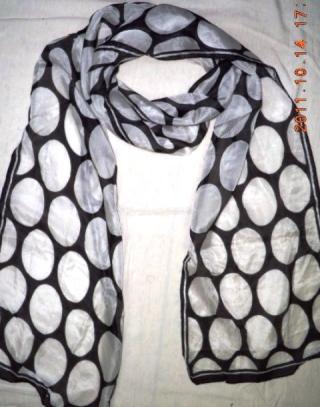